Learning intention: To solve division problems.
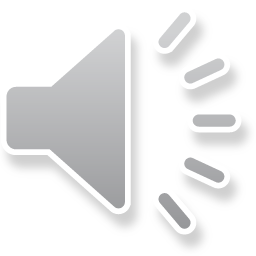 Class 2 are going on a school trip to the Woods.
Mrs Busfield has a problem!
The coach has broken down!
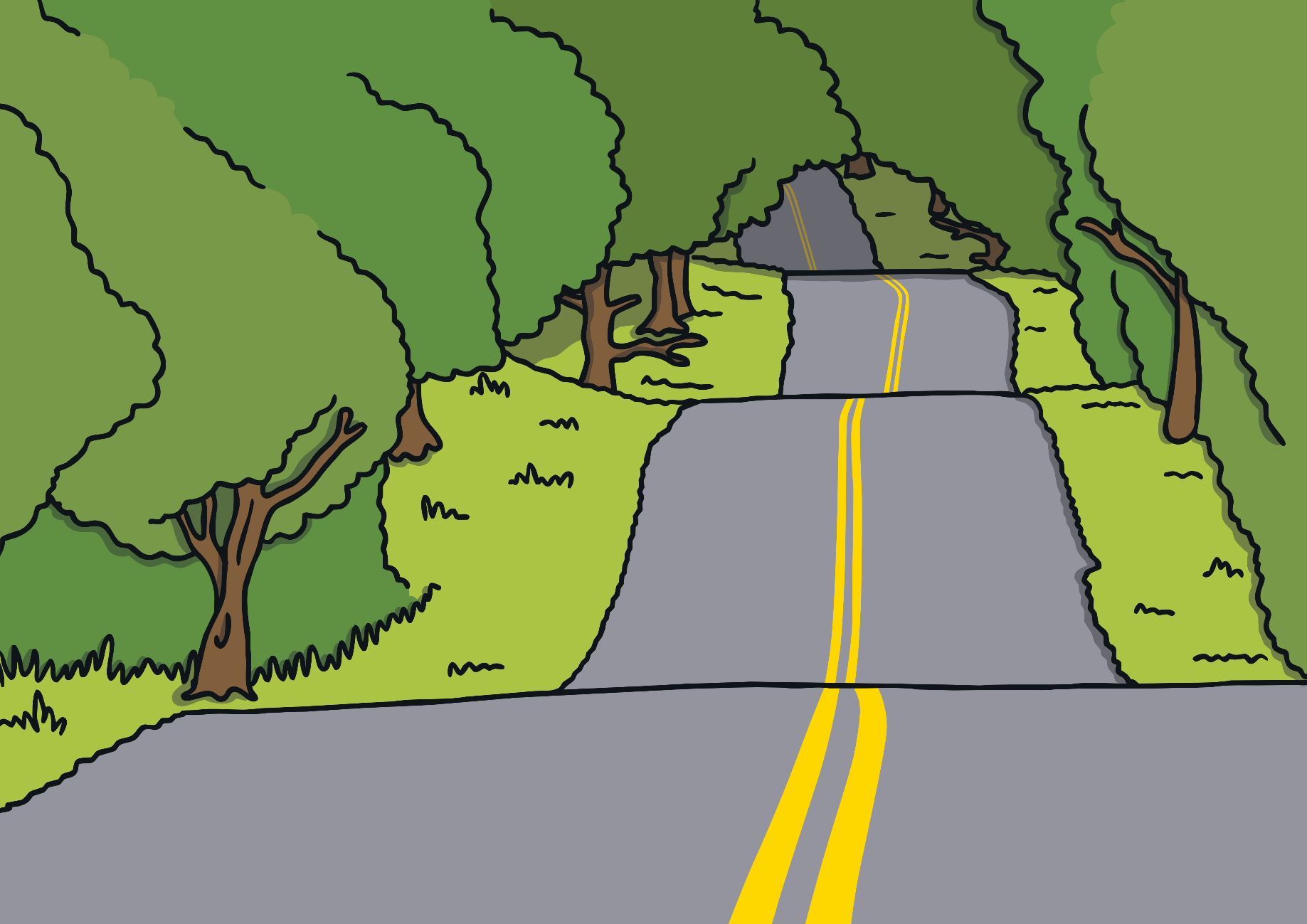 There are 35 children.
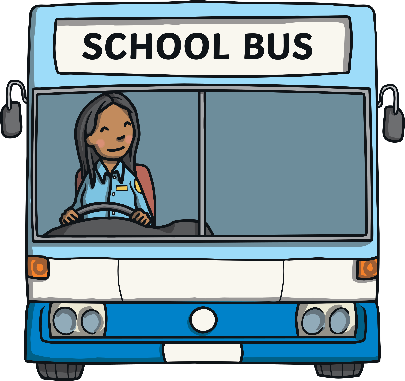 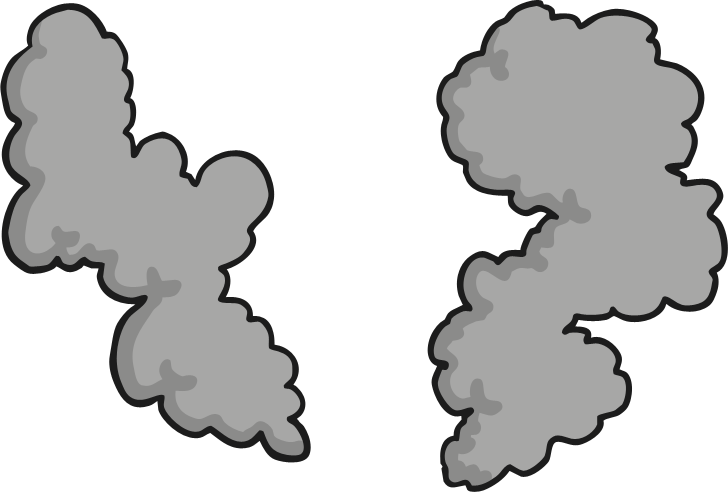 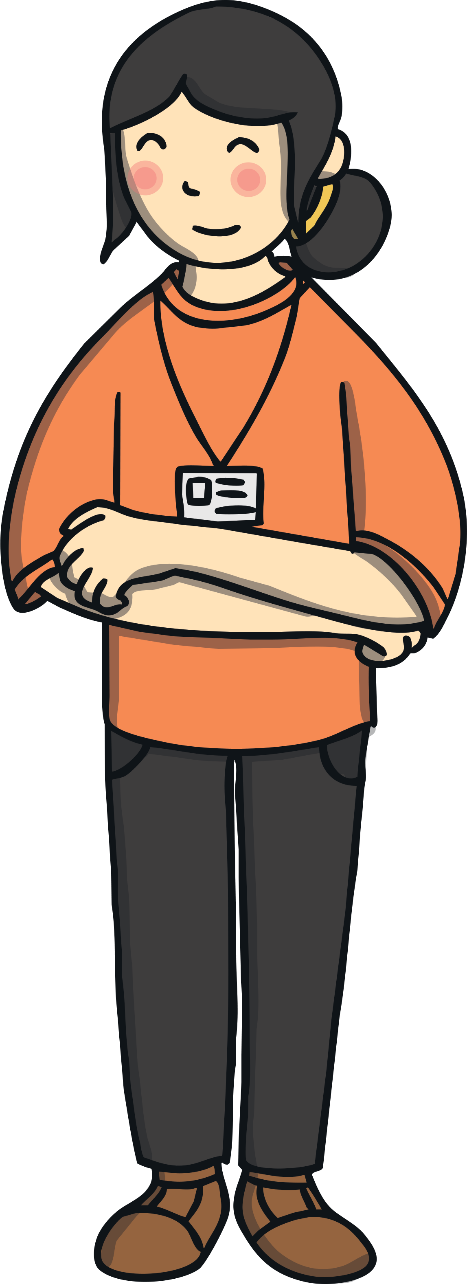 5 children can fit in each car.
Several parents have offered to drive, but how many cars does she need?
Can you help her?
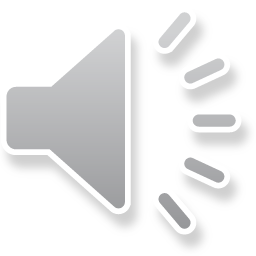 There are 7 groups of 5 in 35.
I drew jumps on a number line.
I counted in 5s 7 times to get to 35.
35 ÷ 5 = 7.
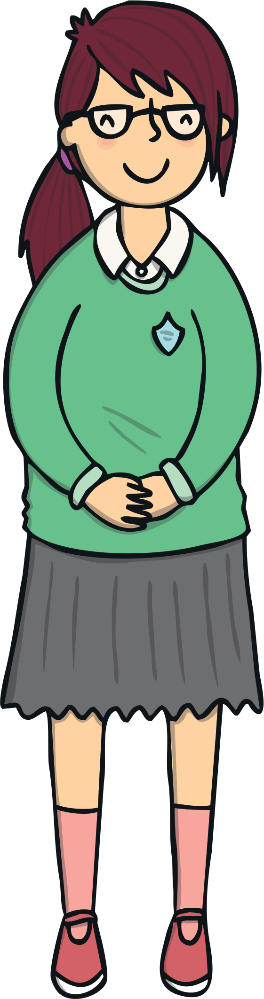 I drew a picture.
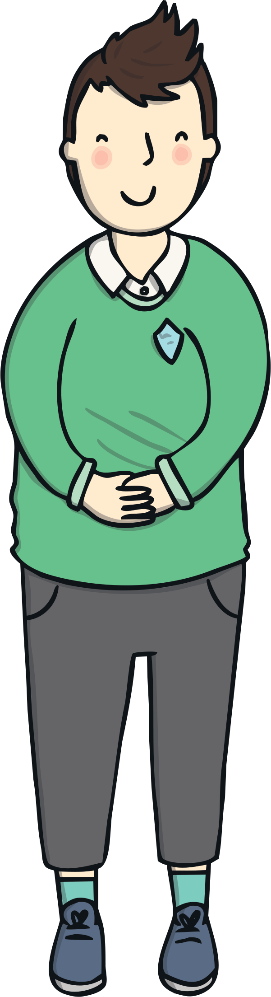 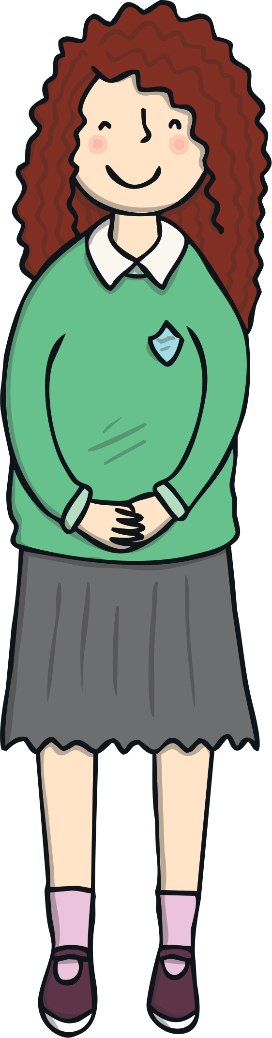 5
5
5
5
5
5
5
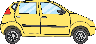 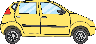 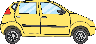 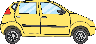 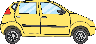 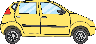 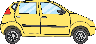 +5
+5
+5
+5
+5
+5
+5
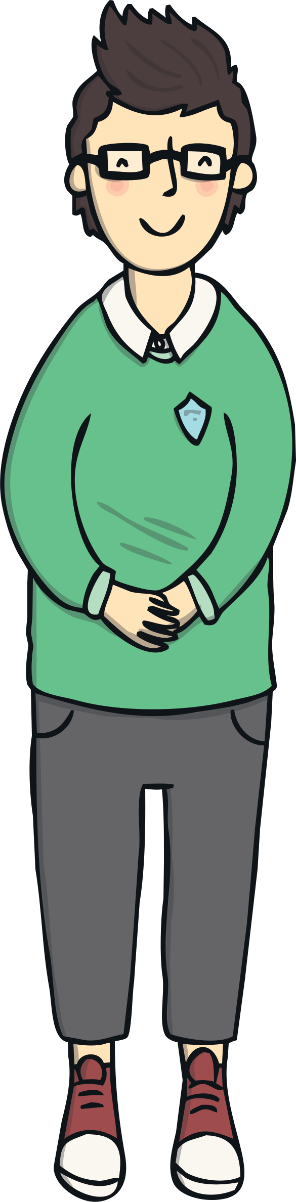 0
5
10
15
20
25
30
35
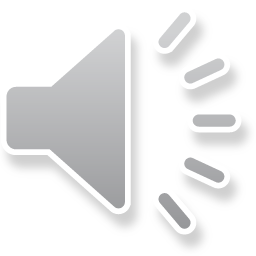 Buckets
Oh no, we nearly forgot the buckets!
We need to take 20 buckets for 10 children.
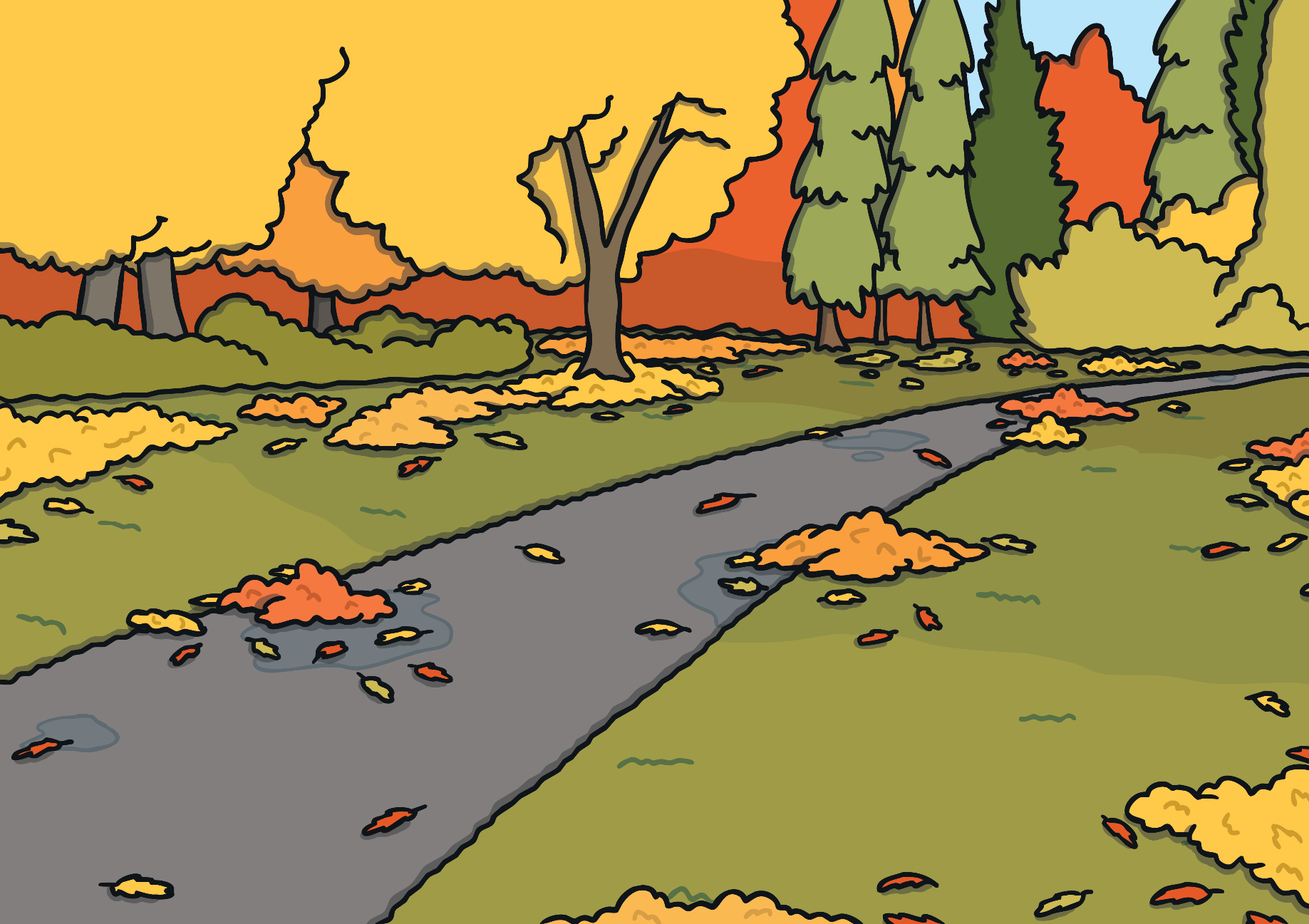 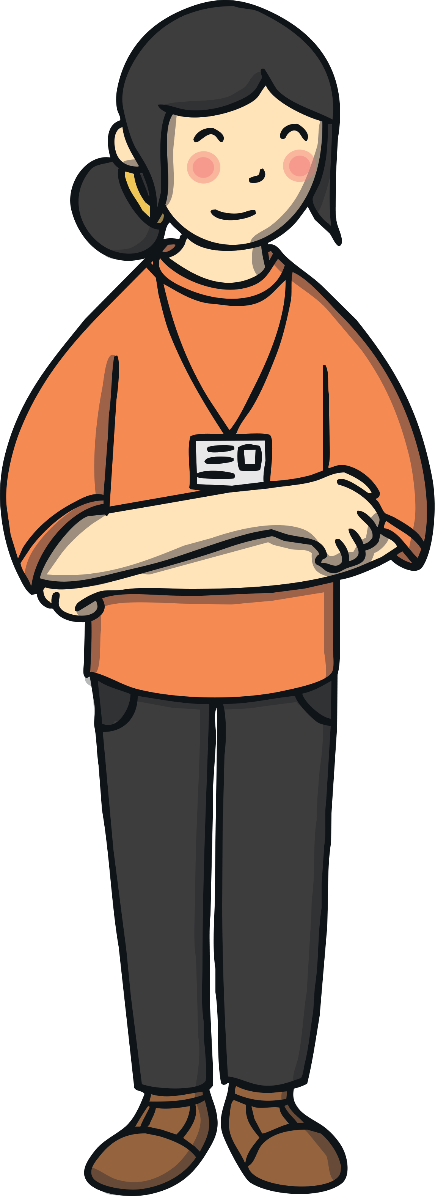 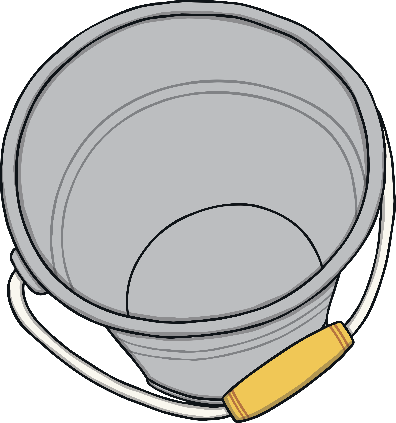 How many buckets do they need each?
How do you know?
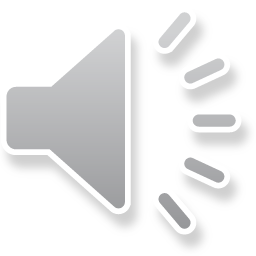 Buckets
another for each child
1 for each child
0
1
2
3
4
5
6
7
8
9
10
11
12
13
14
15
16
17
18
19
20
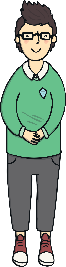 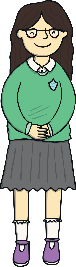 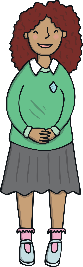 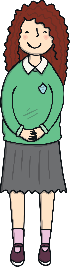 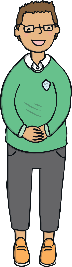 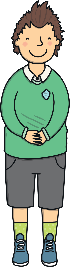 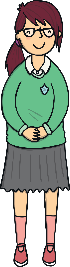 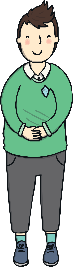 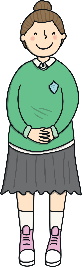 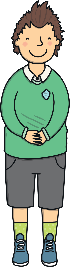 10
10
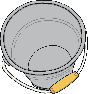 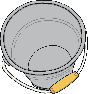 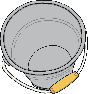 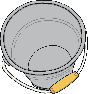 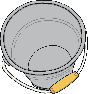 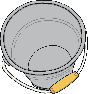 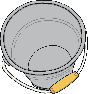 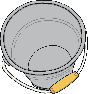 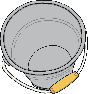 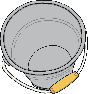 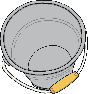 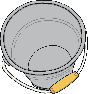 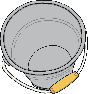 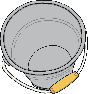 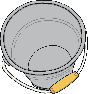 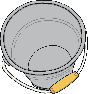 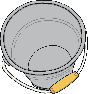 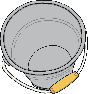 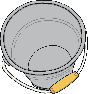 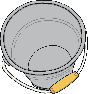 There are 2 groups of 10 in 20.
20 ÷ 10 = 2
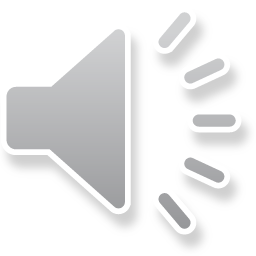 Twigs
I need you to chop some branches up for a game. Make them exactly 5cm long.
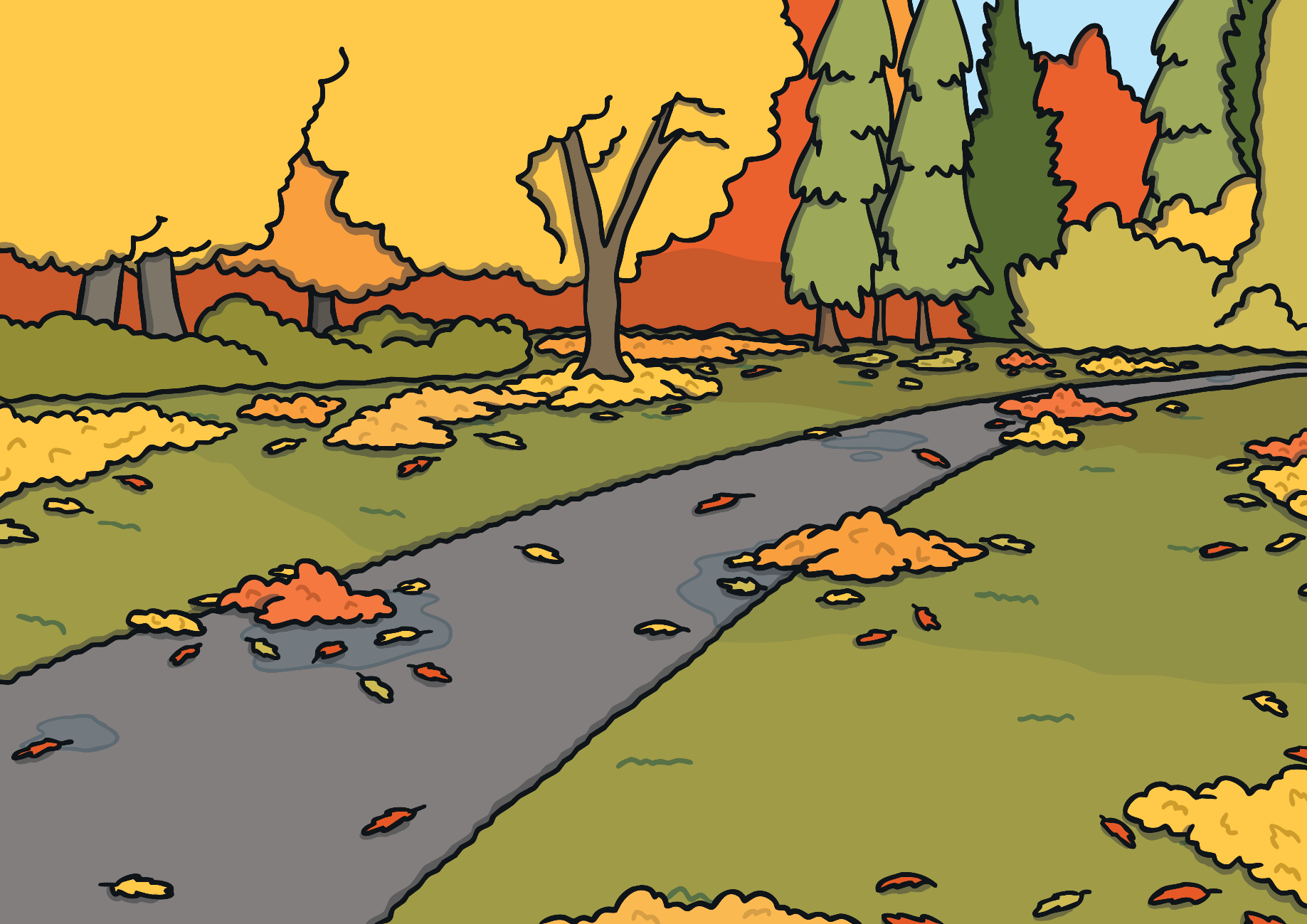 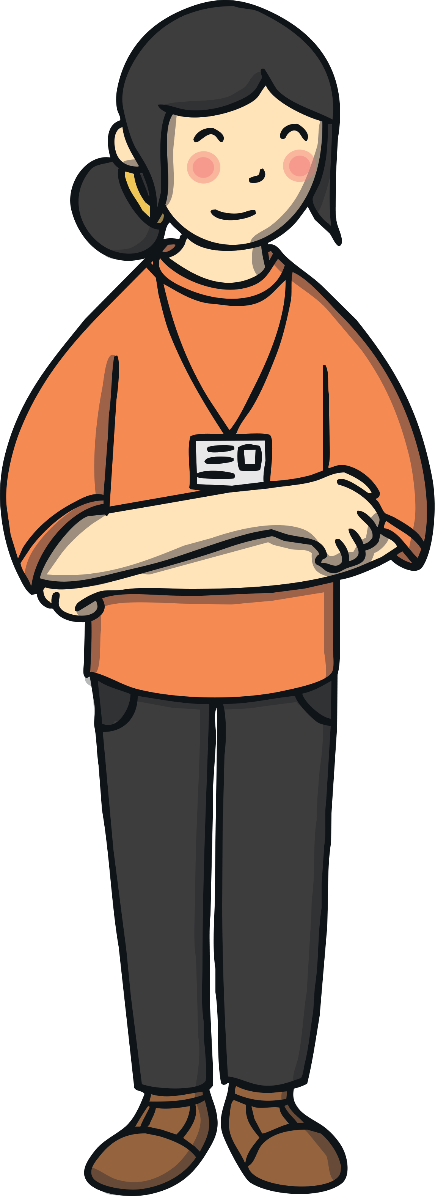 This branch is 60cm long. How many twigs do you think I can make from it?
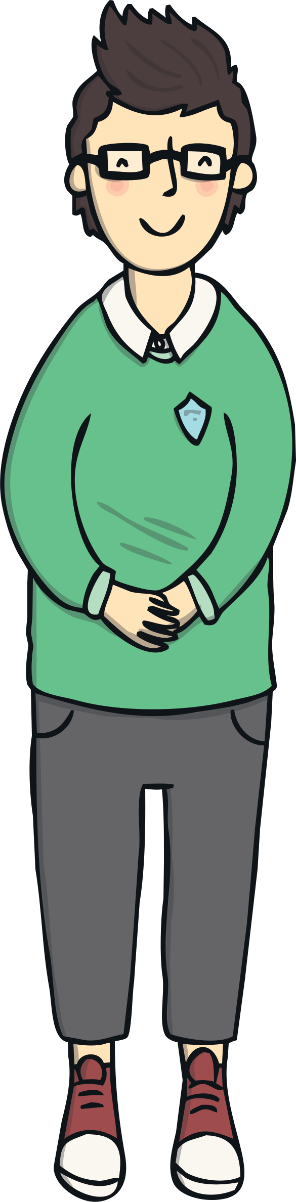 Can you help Adam with his problem?
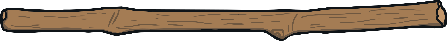 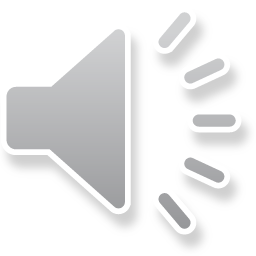 Twigs
60 is 12 groups of 5.
60 ÷ 5 = 12
+5
+5
+5
+5
+5
+5
+5
+5
+5
+5
+5
+5
0
5
10
15
20
25
30
35
40
45
50
55
60
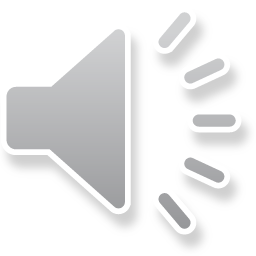